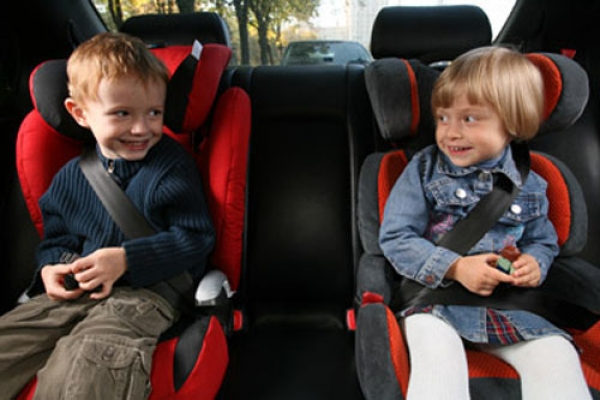 Ребенок - главный пассажир!
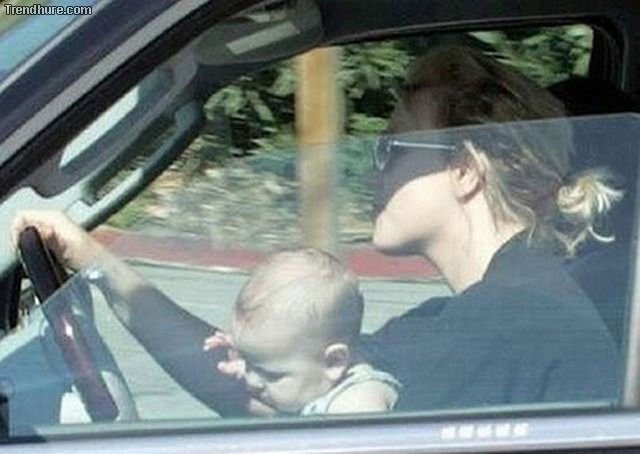 Родители часто перевозят 
маленьких детей на коленях
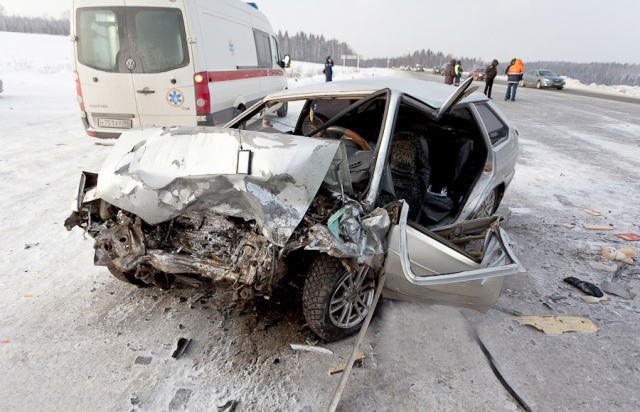 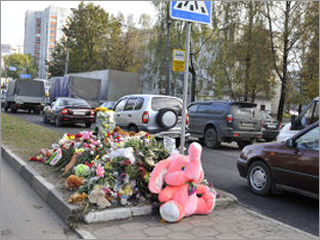 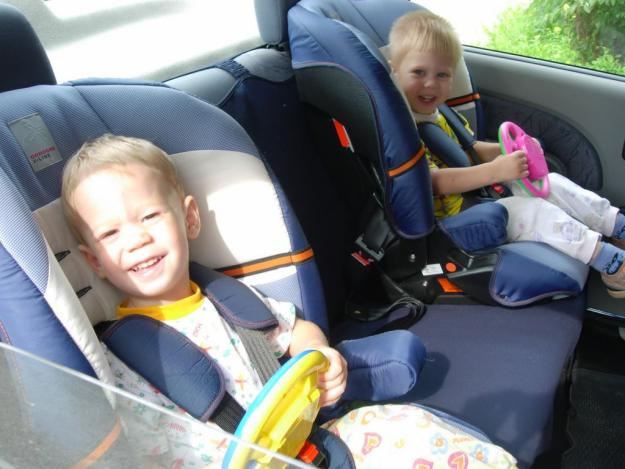 ПДД требует перевозить детей в возрасте до 12 лет 
только в специальных детских автомобильных креслах,
 расположенных только на заднем сидении!
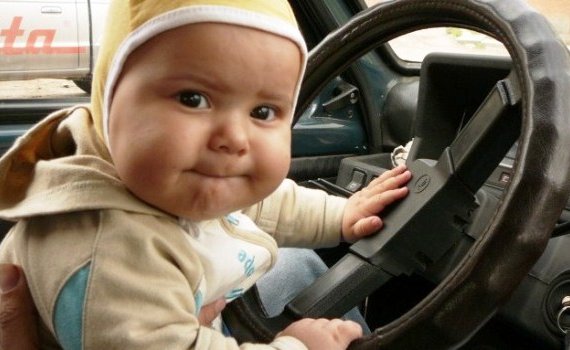 Я, ребенок, имею право: 
быть на дороге  в безопасности!
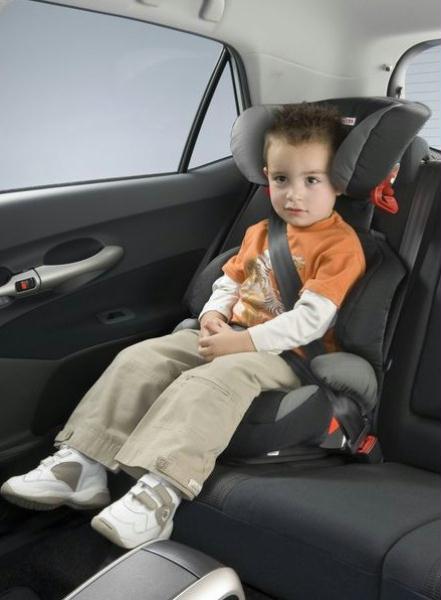 Помните,  Уважаемые взрослые!  Дети - самые  незащищенные  участники дорожного движения!
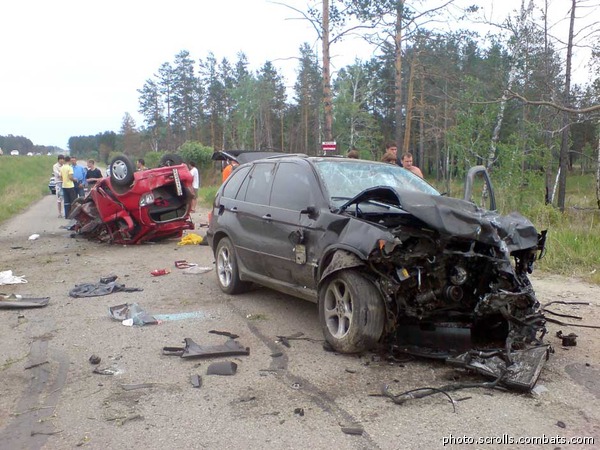 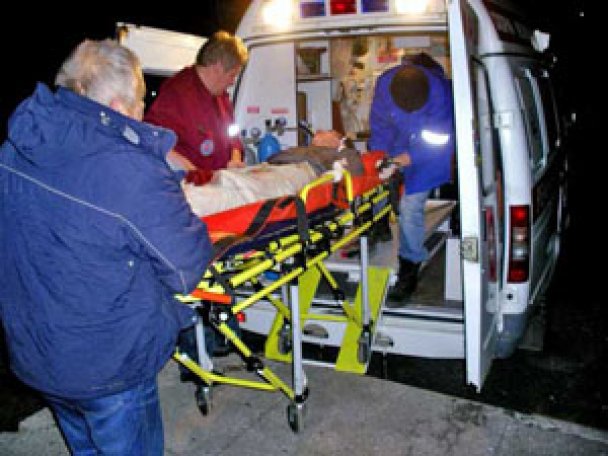 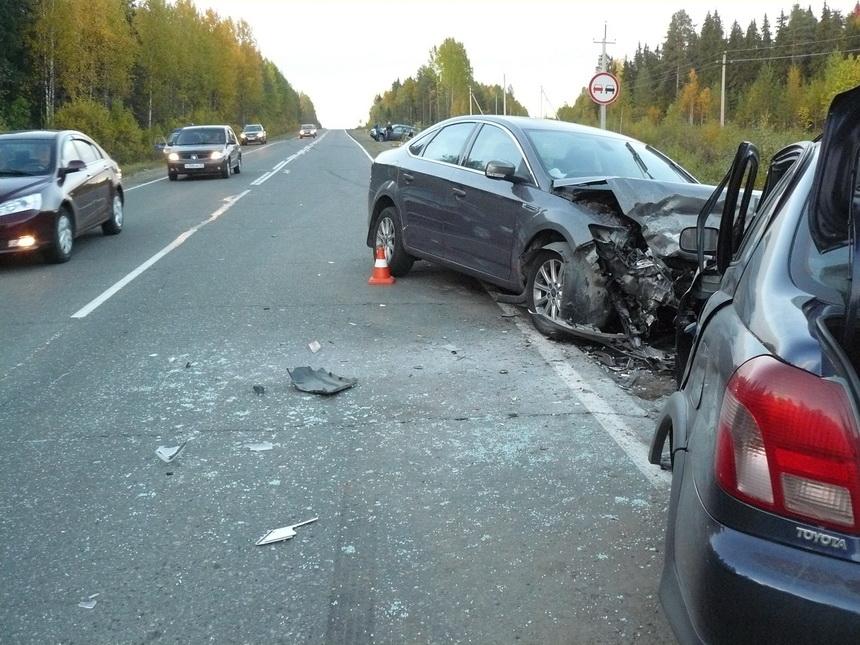 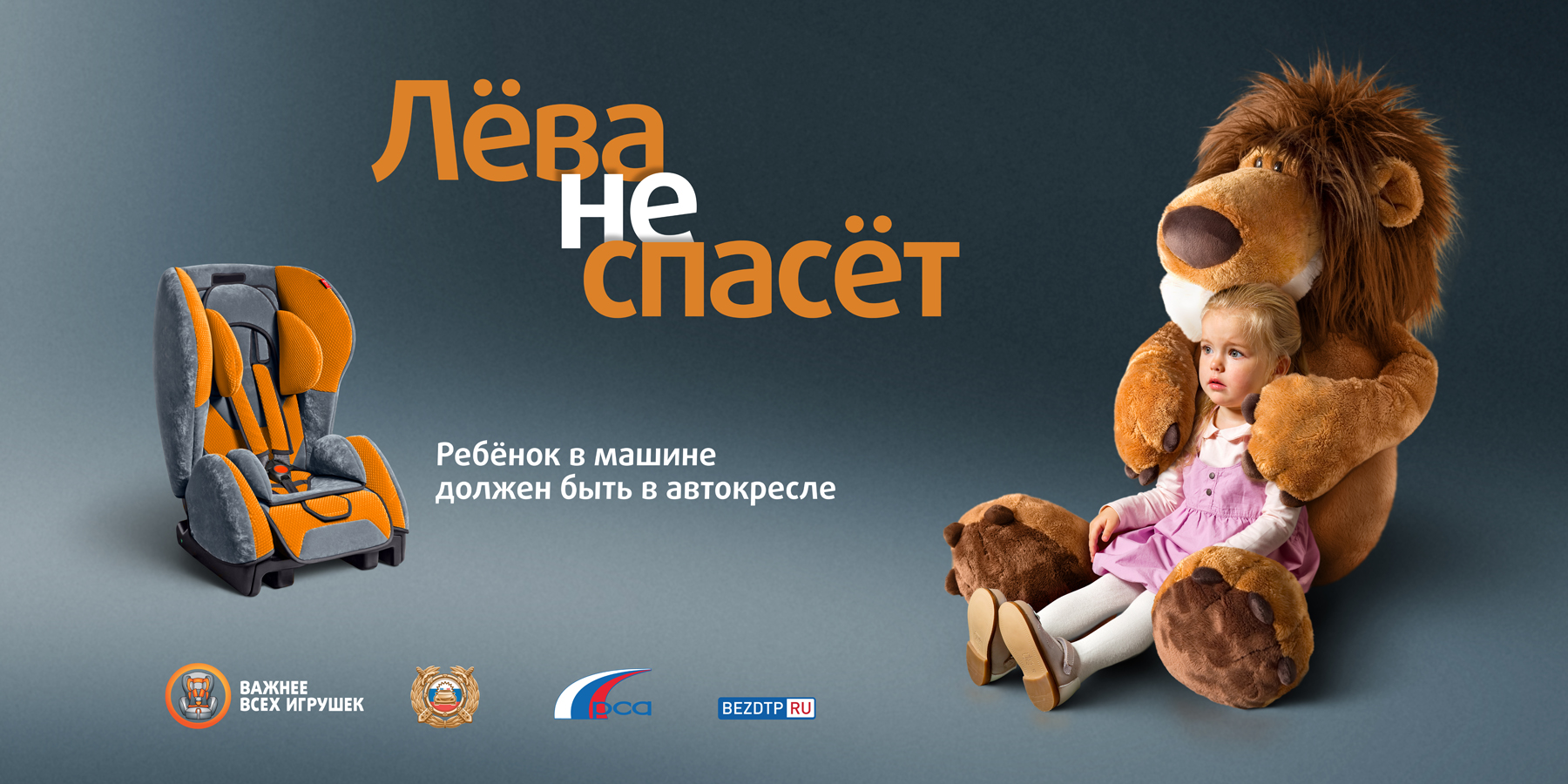 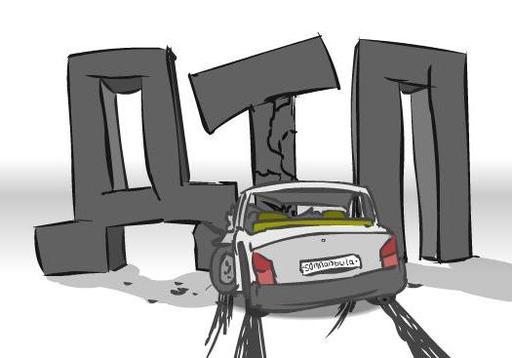 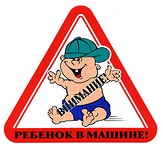 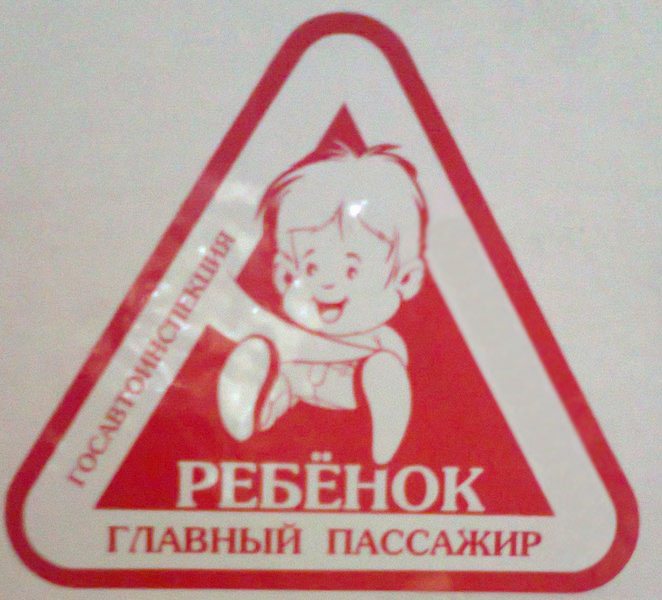